Easter Candle
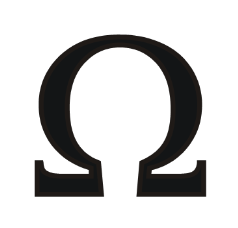 2
A
0
1
5
Your Name